NMR
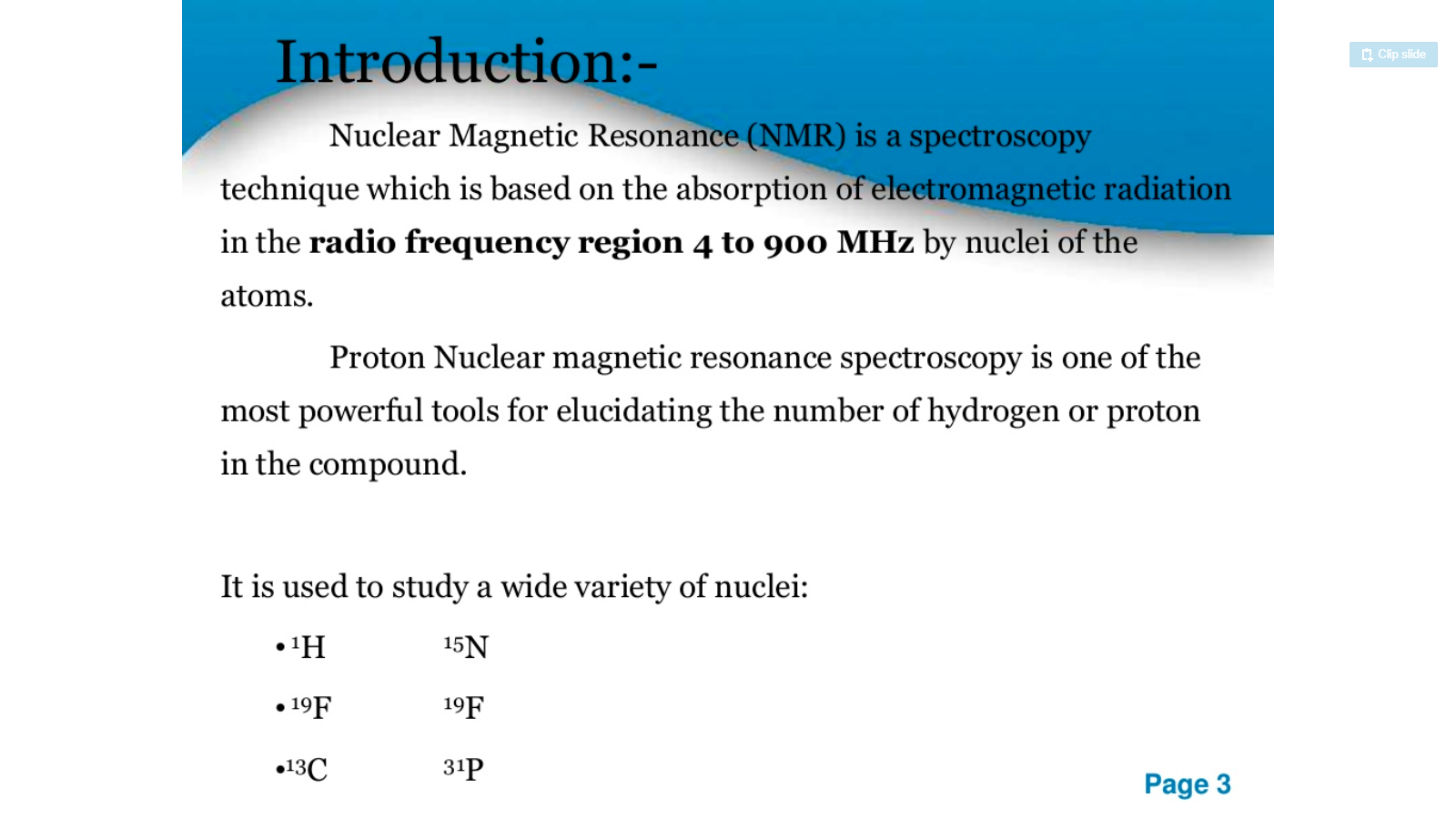 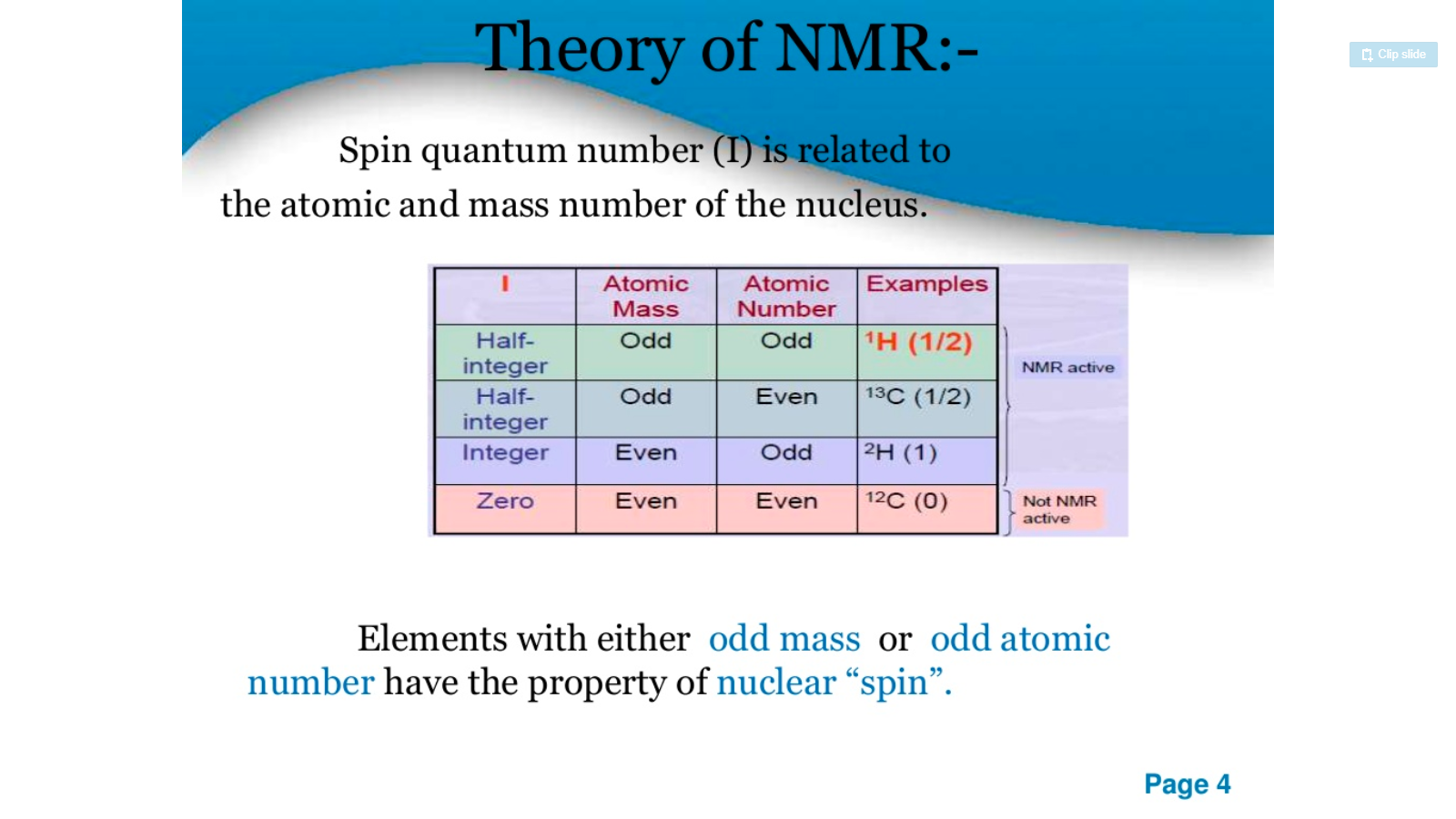 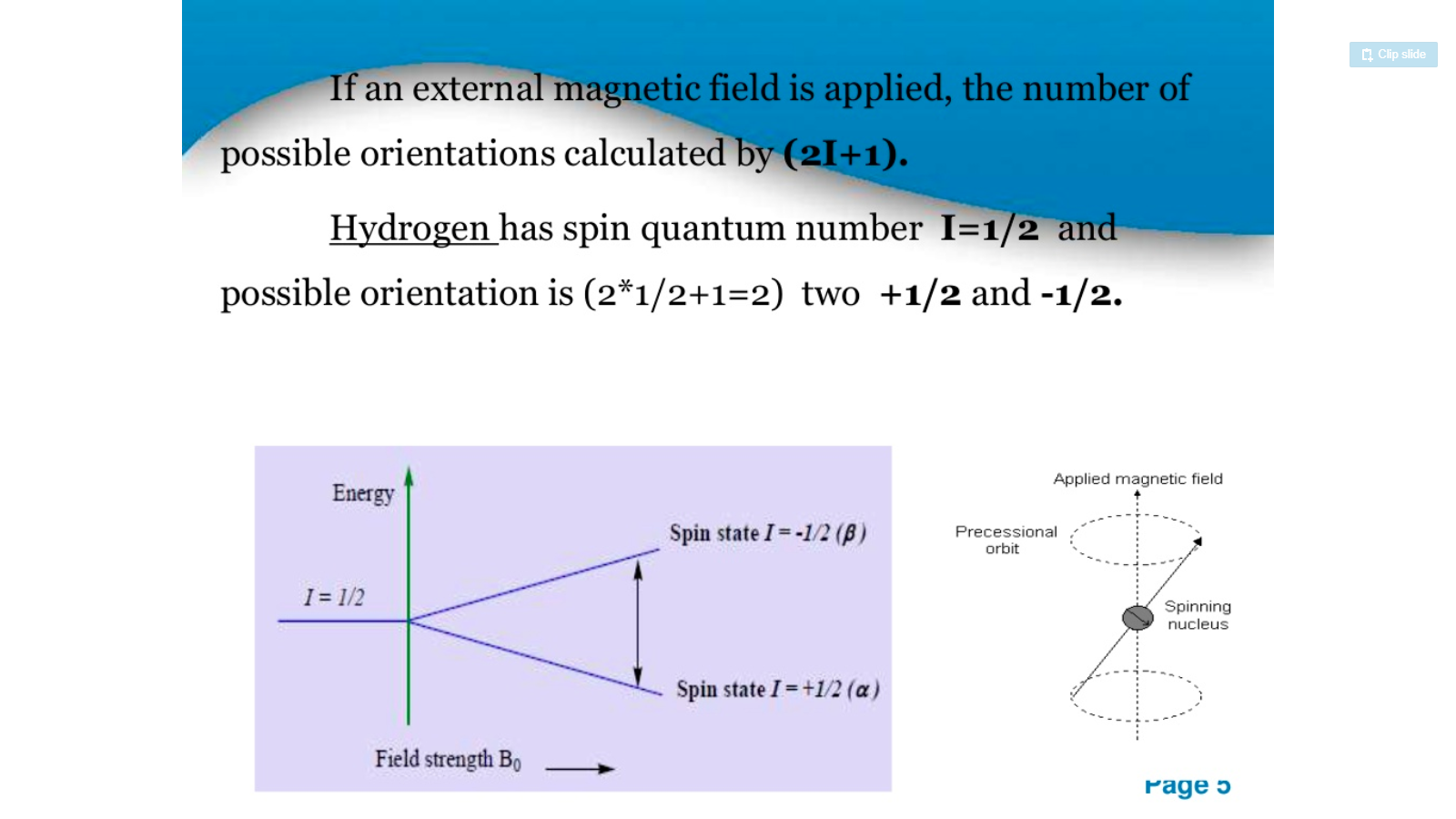 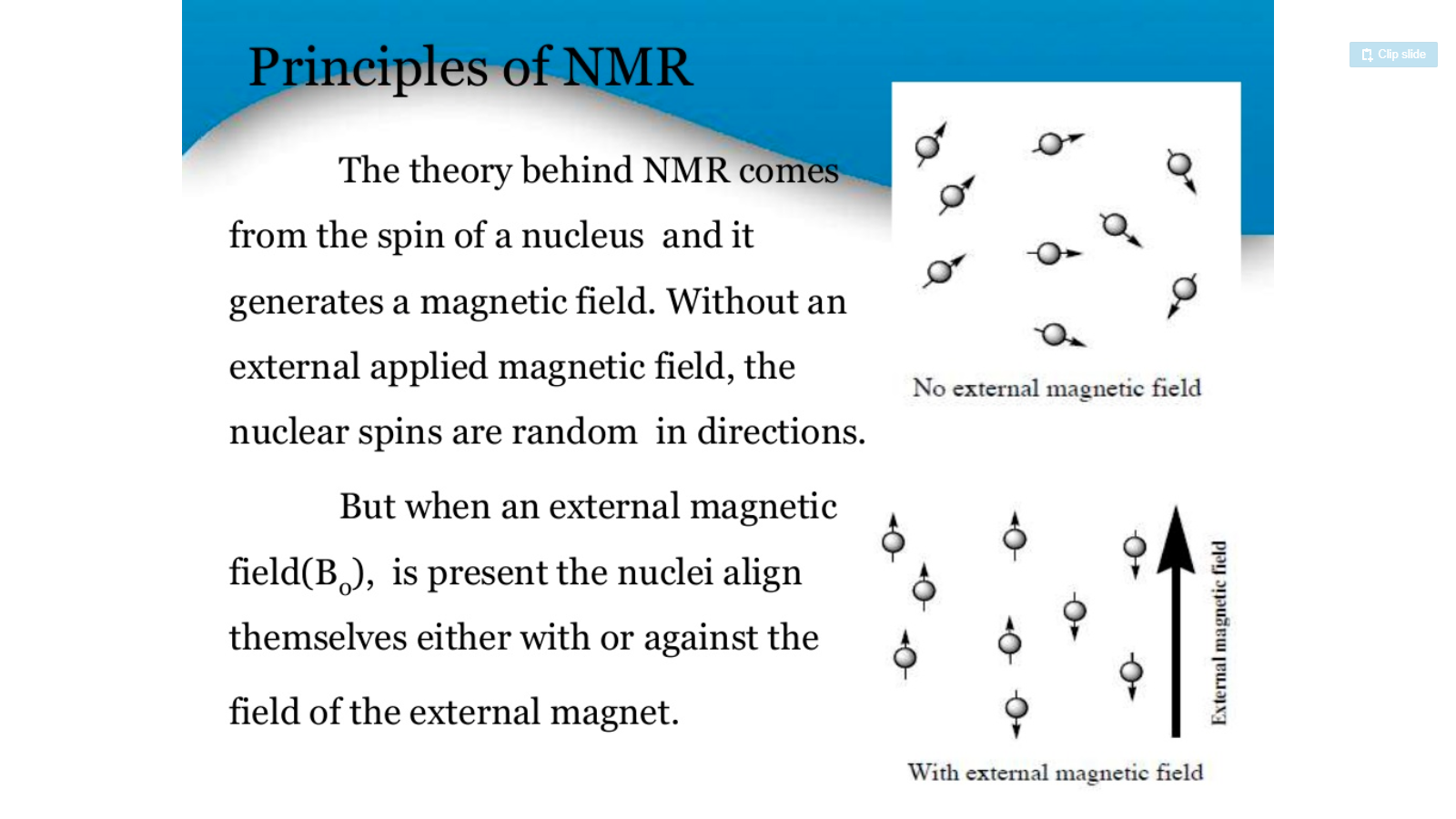 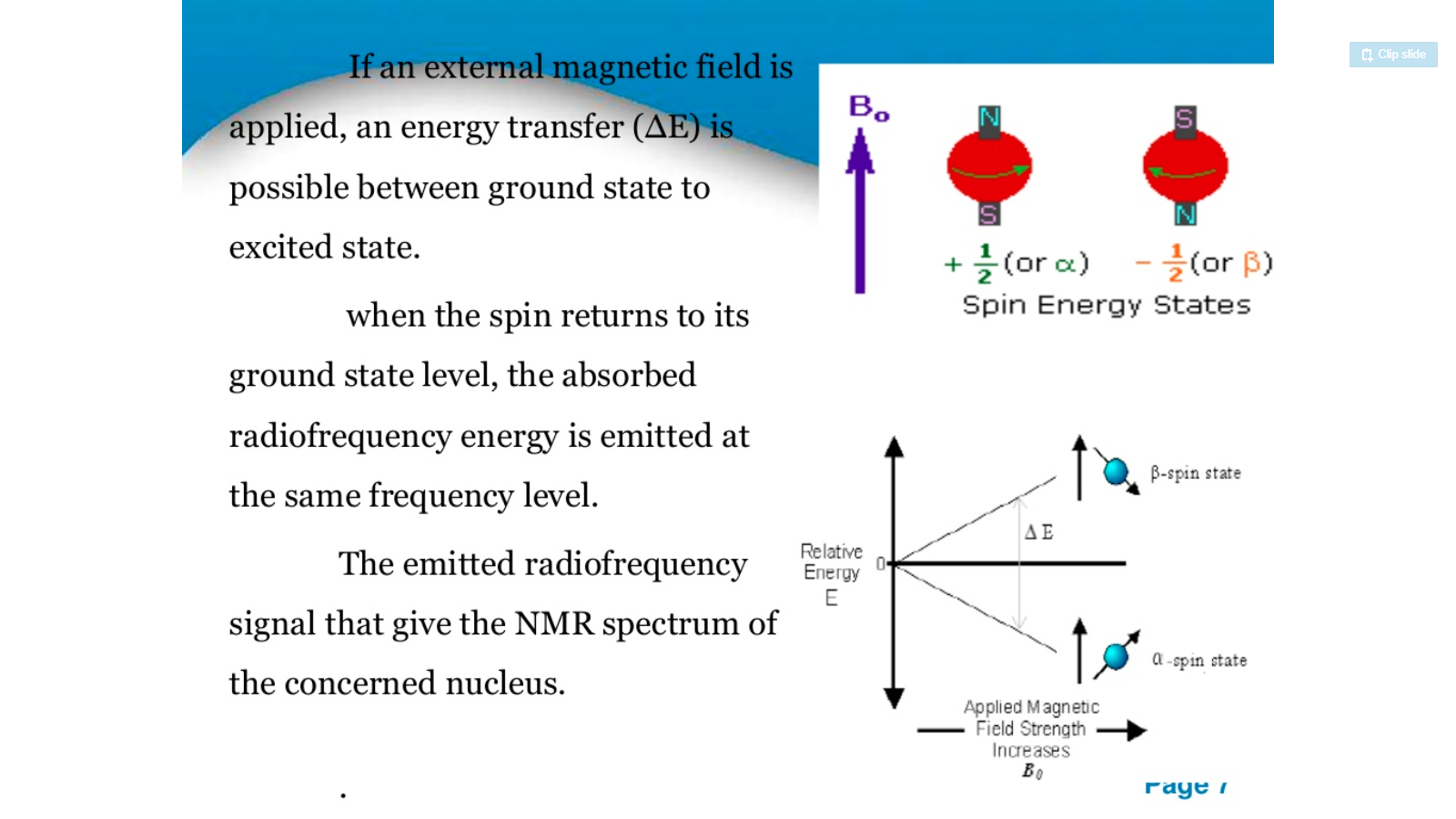 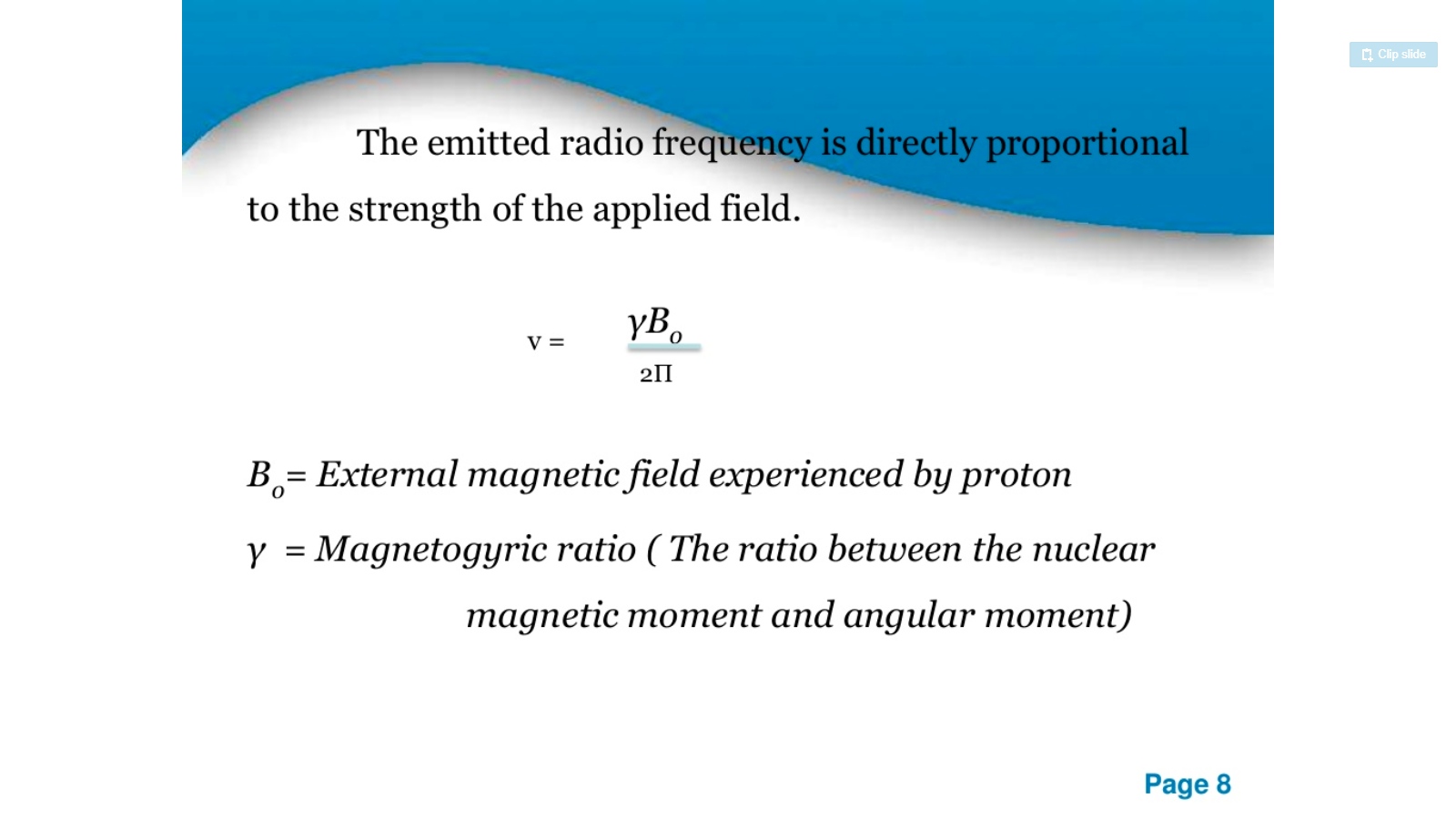 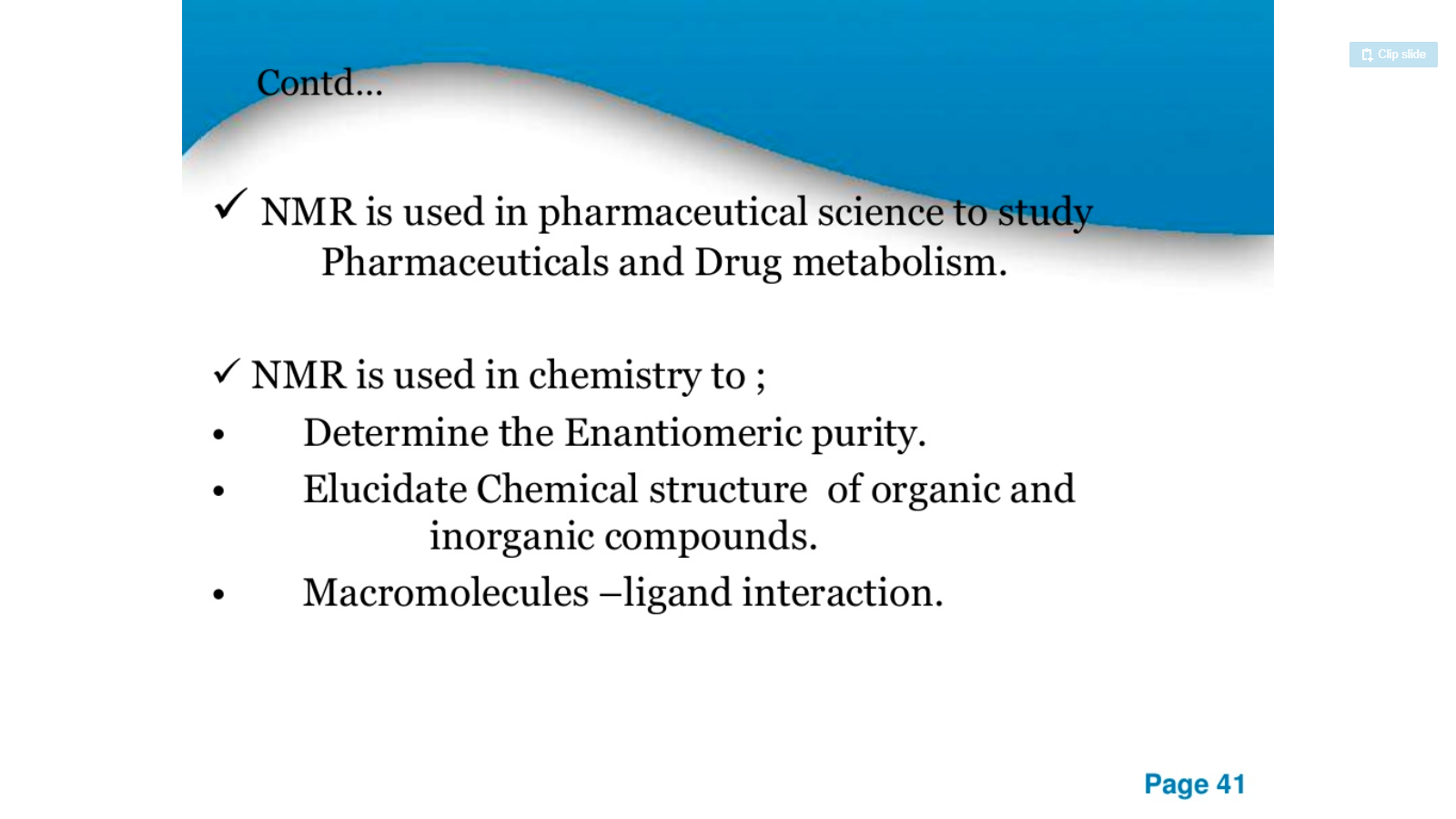